স্বাগতম
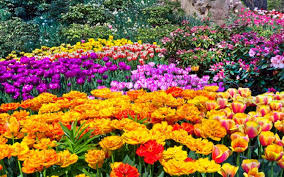 পরিচিতি
পর্ব-৩।
মর্জিনা বেগম
সহঃ শিক্ষক
দইখাওয়া বালিকা উচ্চবিদ্যালয়।
হাতিবান্ধা-লালমনিরহাট।
মোবাইলঃ- ০১৭৬৮৯২০০৬১
বিষয়ঃ-  গণিত,
শ্রেণিঃ- ৬ষ্ঠ,
অধ্যায়ঃ- ১ম,
পাঠঃ- অনুঃ-১,৫( ৩)।
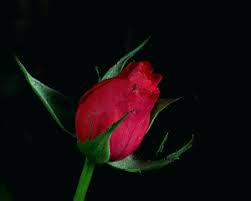 ধন্যবাদ